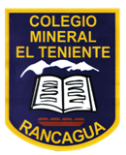 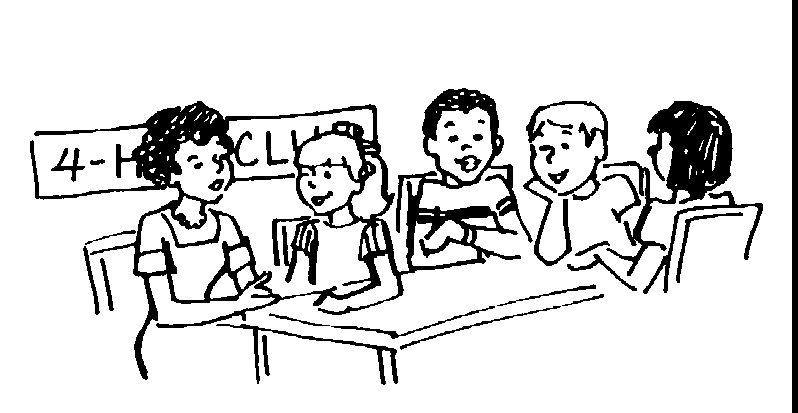 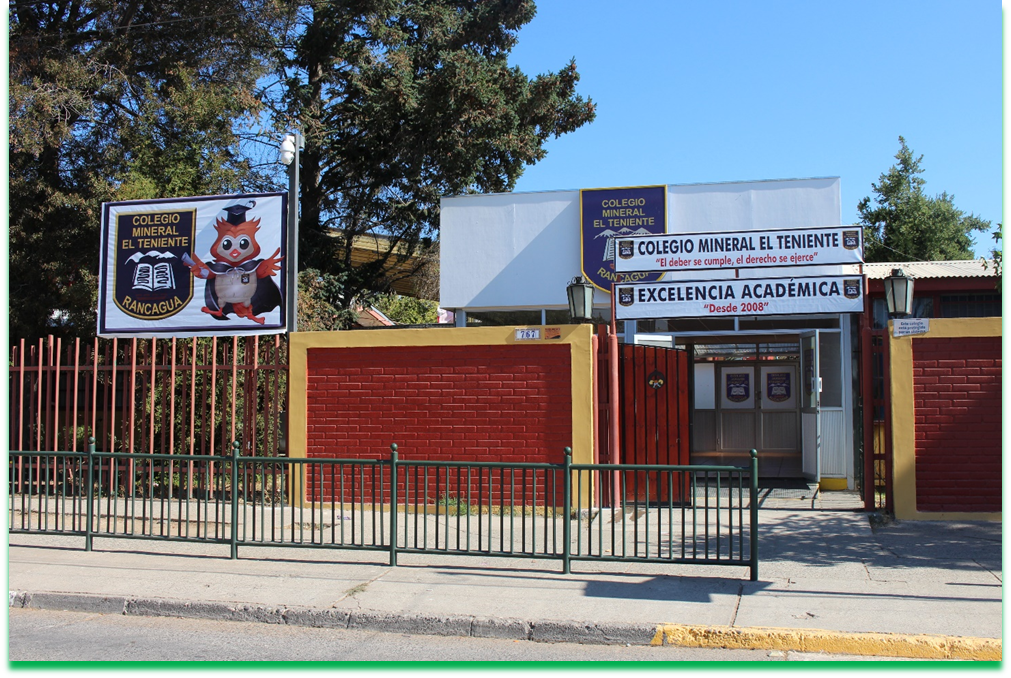 ASIGNATURA: TECNOLOGÍA   1° a – b - c
          CLASE N° 14
¿Qué vamos Aprender hoy?
Crear diseños de objetos tecnológicos. A partir de sus propias experiencias y representando sus ideas, a través de mano alzada. Explorar diversos usos, funcionamientos y materiales. 
¿Qué vamos a lograr?
Reconocer necesidades y problemas de su cotidianidad.
Identificar concepto y utilidad de “Herramienta”.
Recordar qué son los materiales “Reciclables” y “Reutilizables”
Reconocer conceptos y proceso tecnológico.
¿Sabías qué….?
Una herramienta es un objeto elaborado con el fin de facilitar el uso de una tarea.
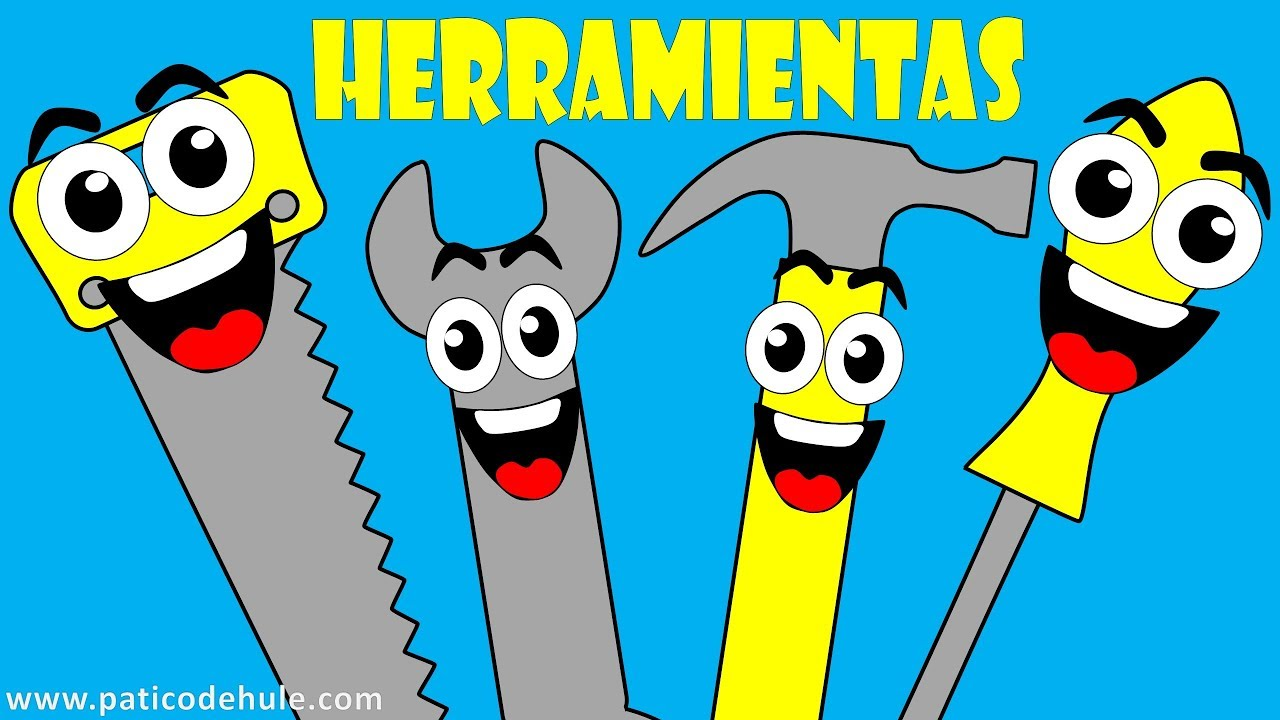 Recordemos lo que ya hemos aprendido.
Los materiales RECICLABLES son aquellos que pueden ser REUTILIZADOS de nuevo tras su uso principal.
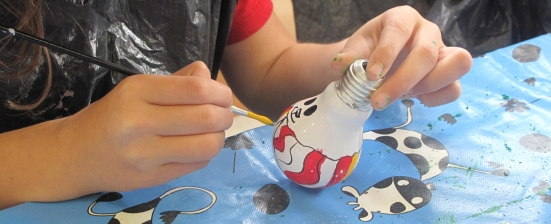 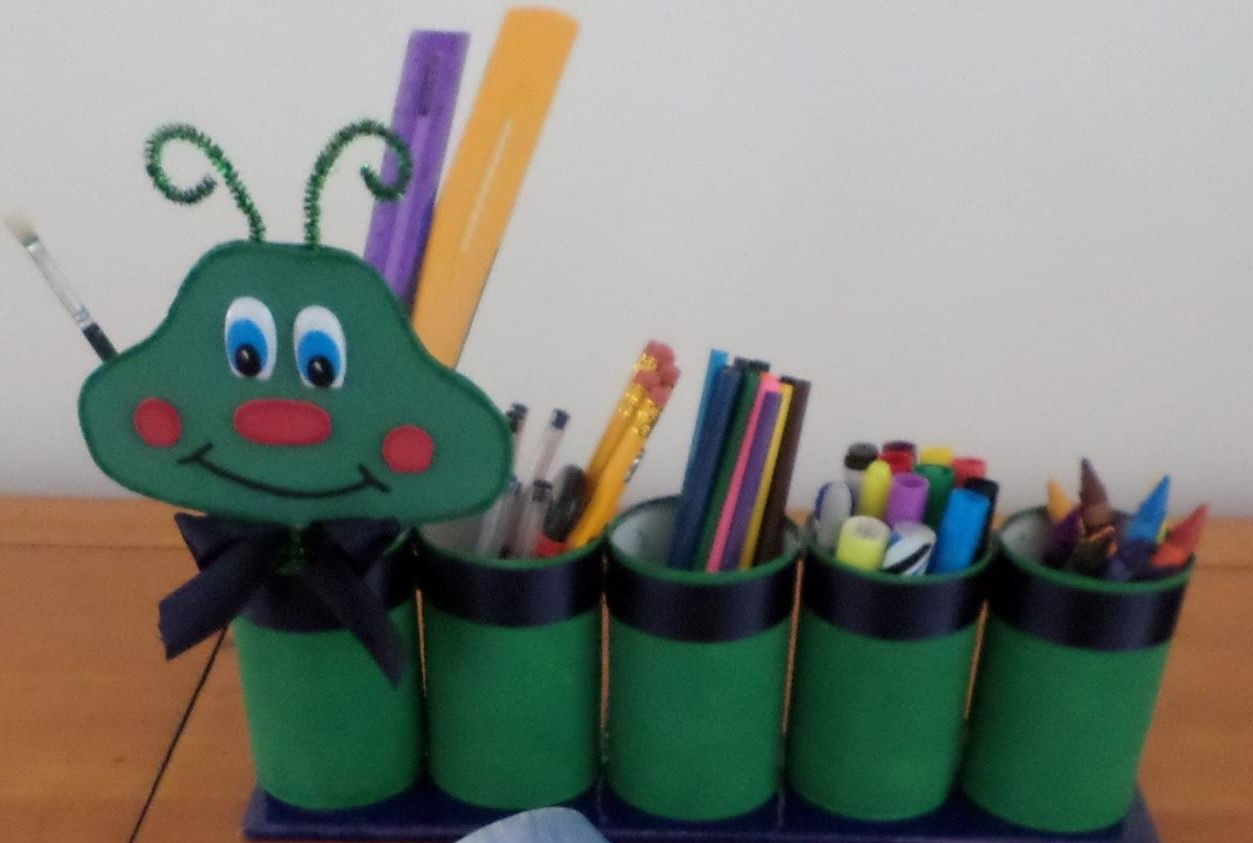 Debes considerar que un proceso tecnológico requiere de 3 pasos importantes:
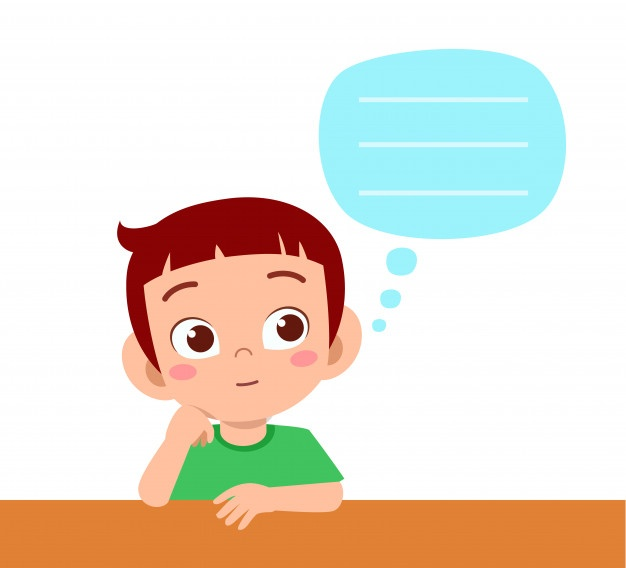 1.- Identificar un problema.

2.- Diseñar.

3.- Construir un objeto.
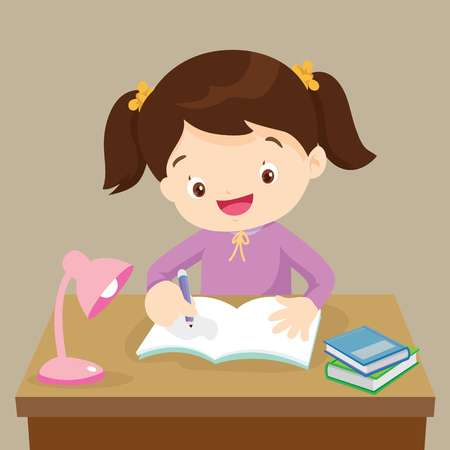 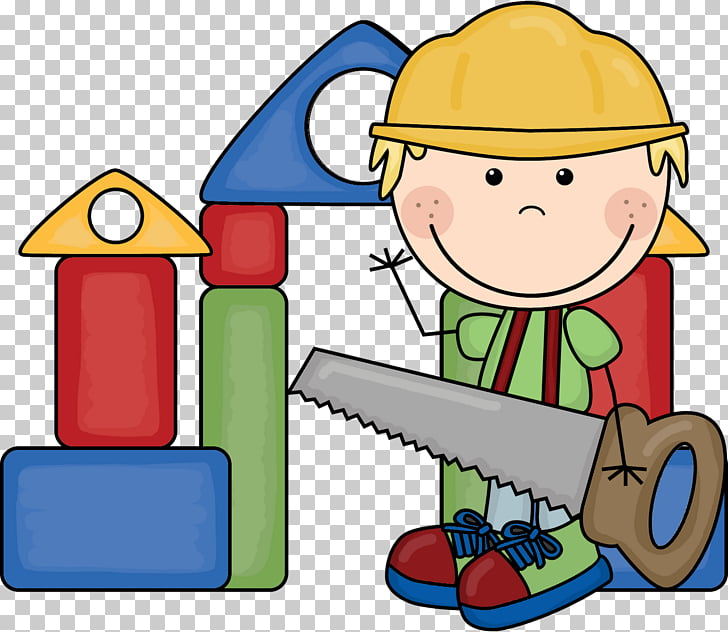 ¿Qué harás entonces?
Esta semana trabajarás en tu Proyecto Tecnológico, para eso, debes poner atención en el proceso, es decir, debes identificar un problema, diseñar una solución ( objeto tecnológico) y luego construirlo.
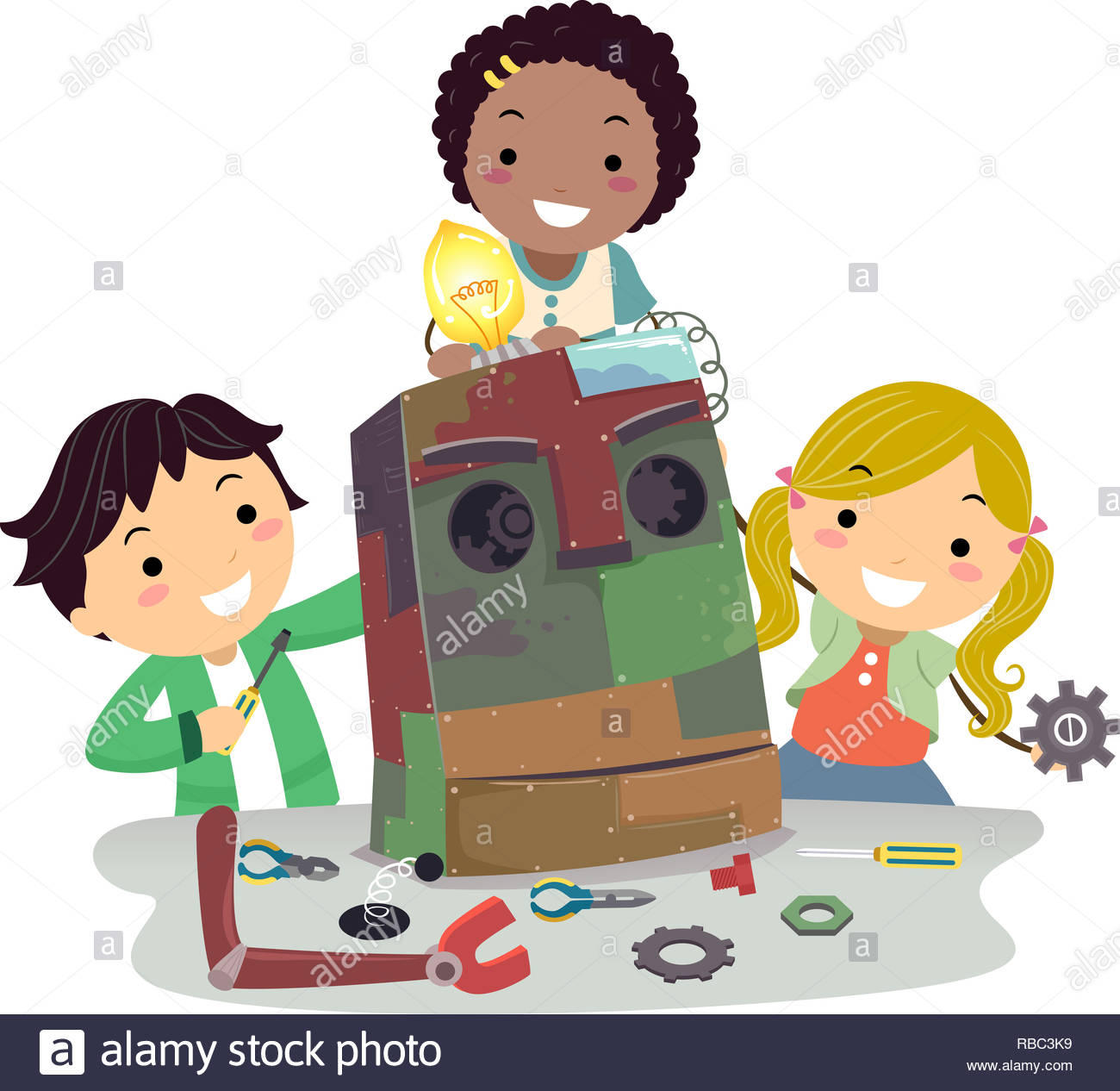 1.- Identificar un problema, implica descubrir una necesidad.
Y debes hacerte las siguientes preguntas:
¿Cuál es el problema?  ¿Cómo puedo solucionarlo?
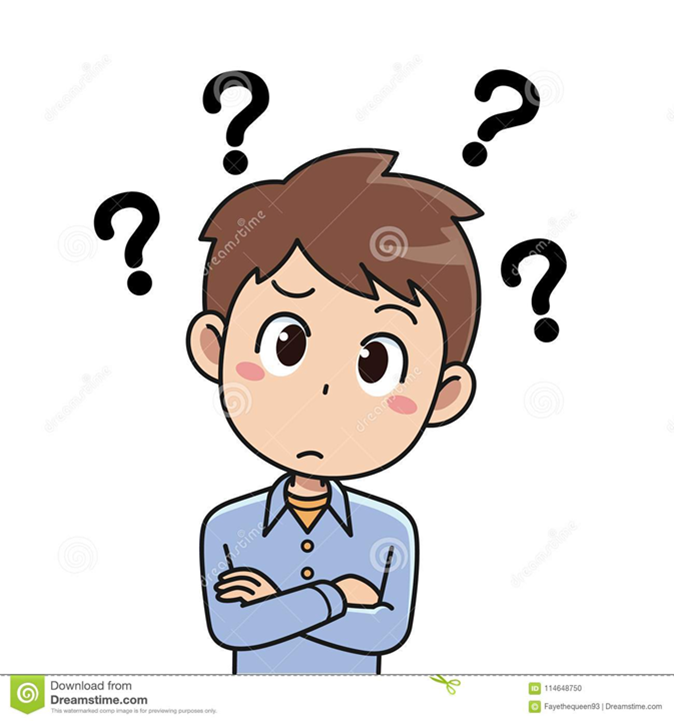 2.-Diseñar
Es el proceso que implica trazar ideas, imaginar y dibujar la solución al problema planteado en el paso anterior.
También es cuando identificamos los materiales y herramientas que utilizaremos.
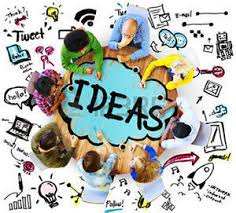 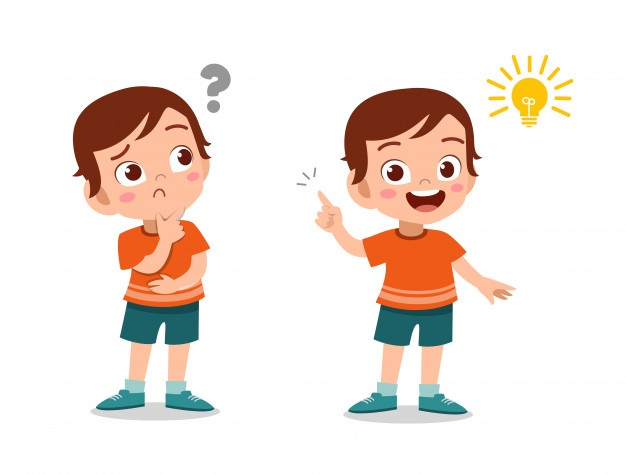 3.-Construir un objeto.
Es el proceso que nos permite llevar a cabo nuestro objeto tecnológico, donde usamos las HERRAMIENTAS y MATERIALES seleccionados y nos dedicamos a elaborar el objeto.
EJEMPLO: Una repisa para guardar cosas.
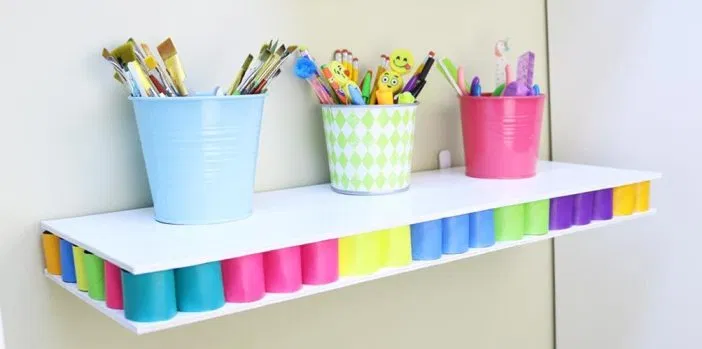 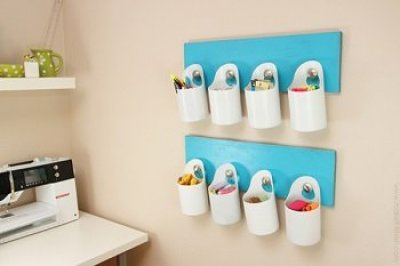 ¡Manos a la obra! A pensar en una necesidad y dibujarla con los pasos en el cuaderno.
Diseñar la solución, usando todo lo comprendido anteriormente.
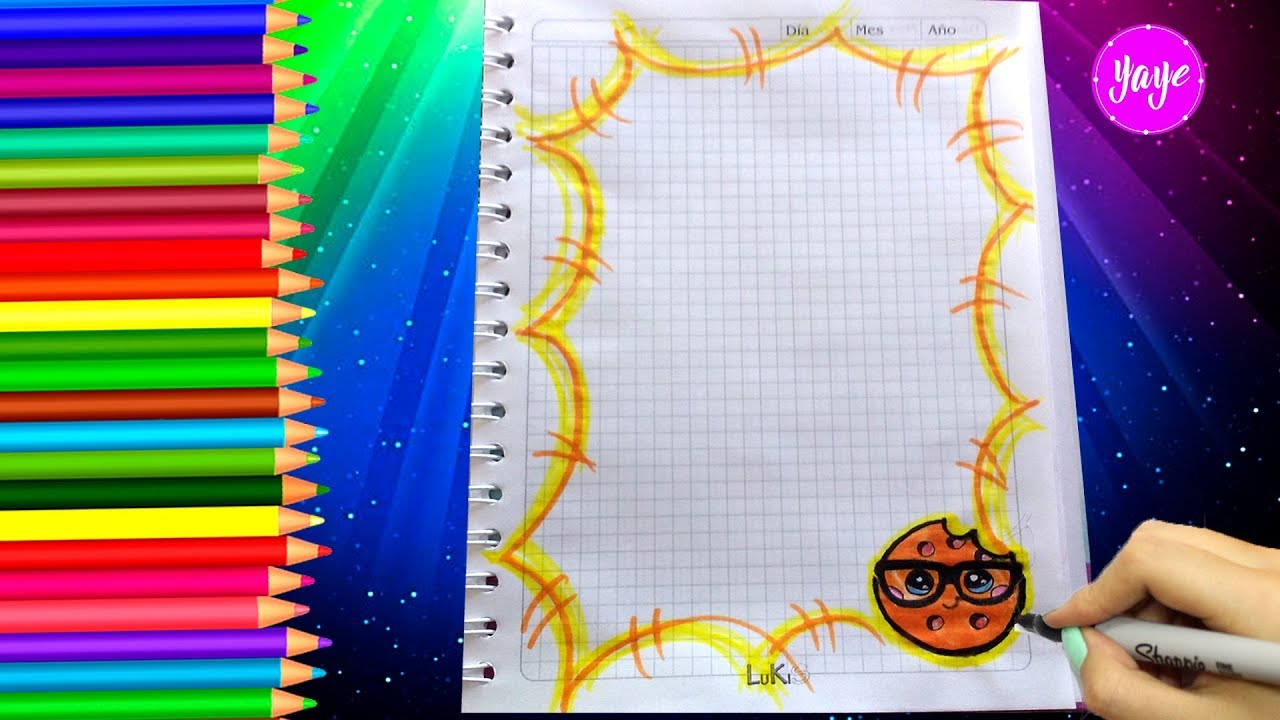 Socializa la actividad con tu familia, cuídate mucho, no salgas de casita, y diviértete aprendiendo. Cualquier duda comunícate con tu profesora jefe.